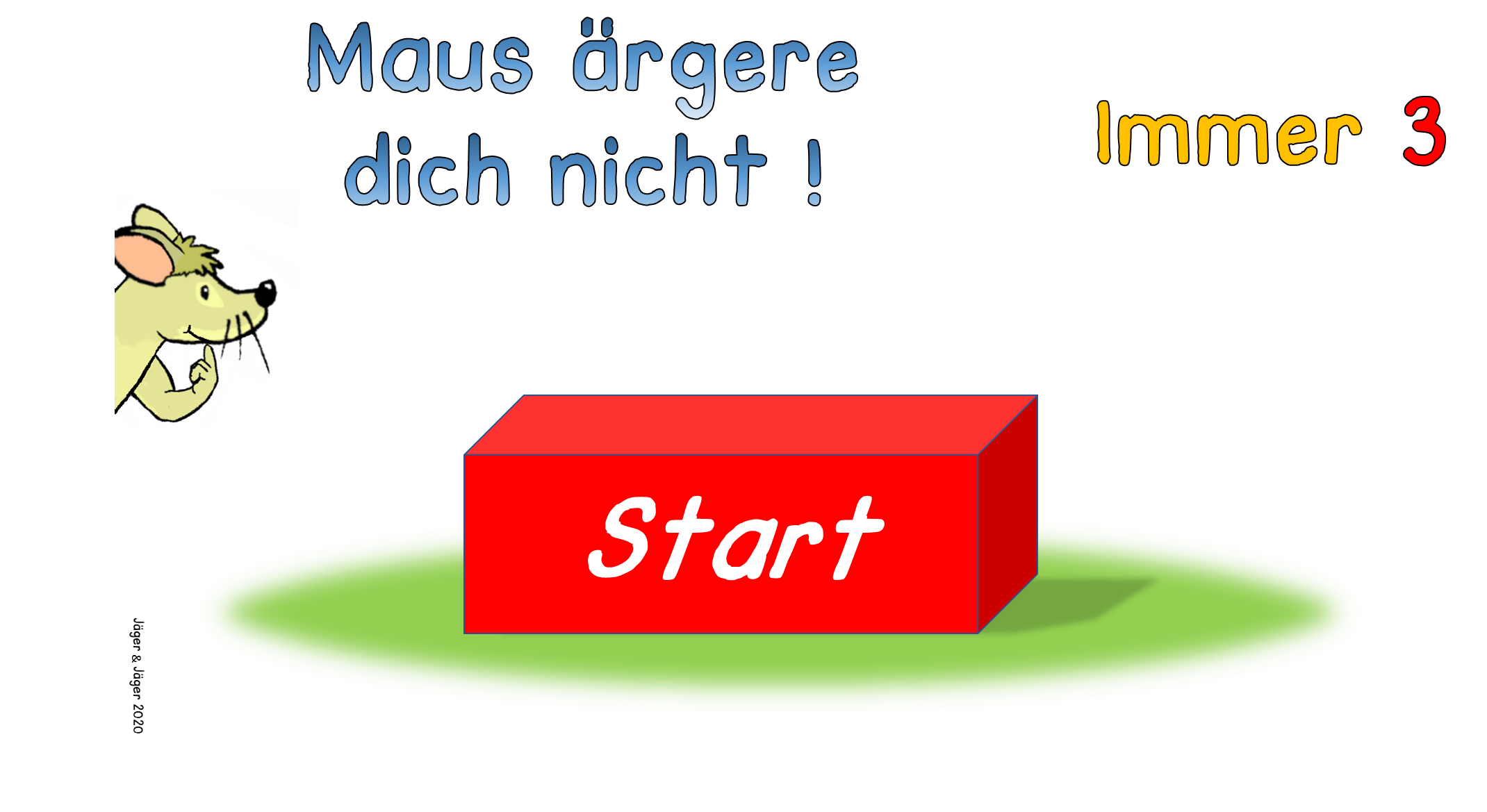 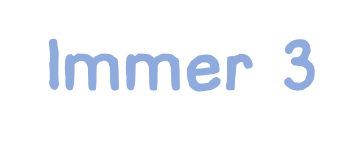 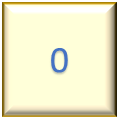 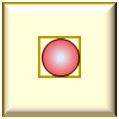 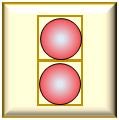 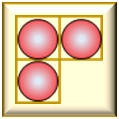 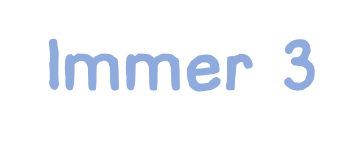 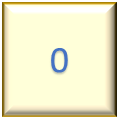 0

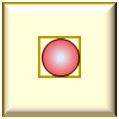 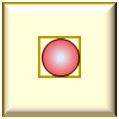 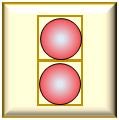 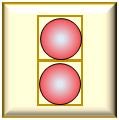 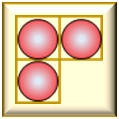 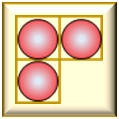 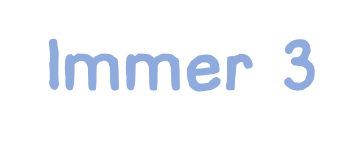 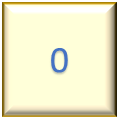 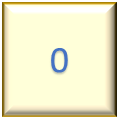 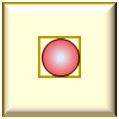 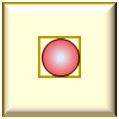 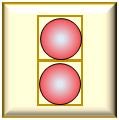 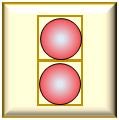 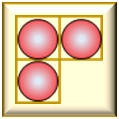 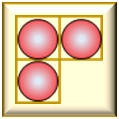 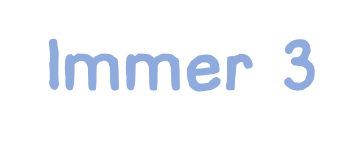 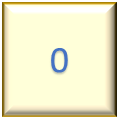 0

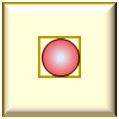 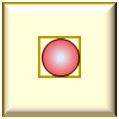 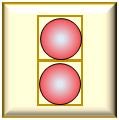 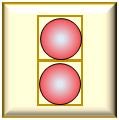 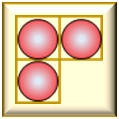 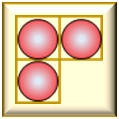 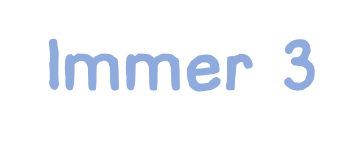 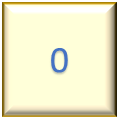 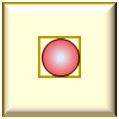 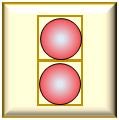 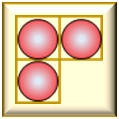 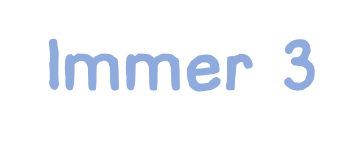 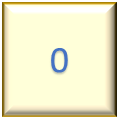 0

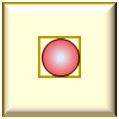 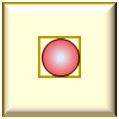 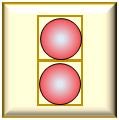 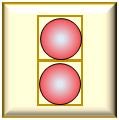 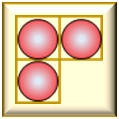 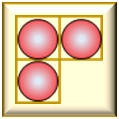 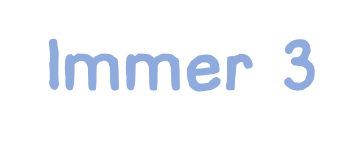 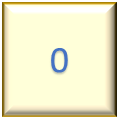 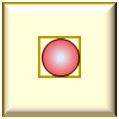 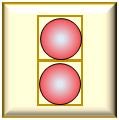 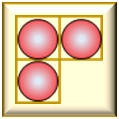 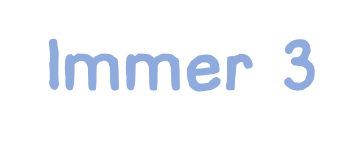 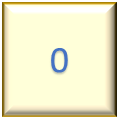 0

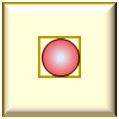 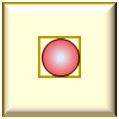 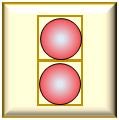 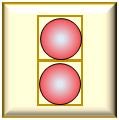 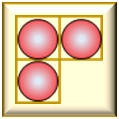 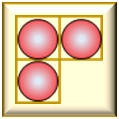 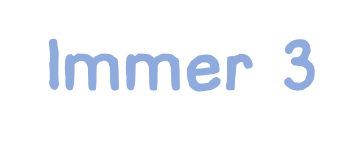 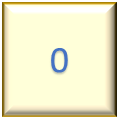 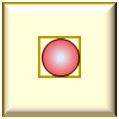 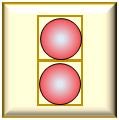 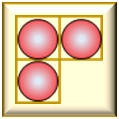 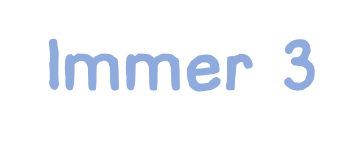 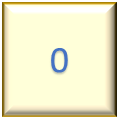 0

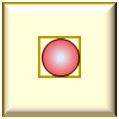 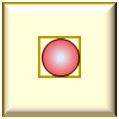 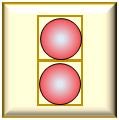 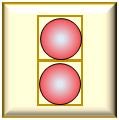 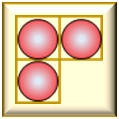 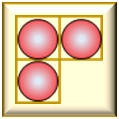 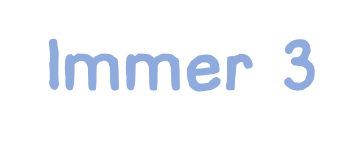 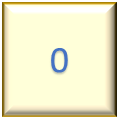 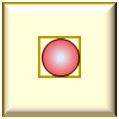 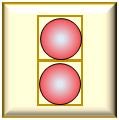 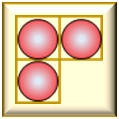 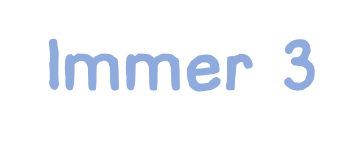 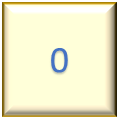 0

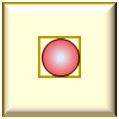 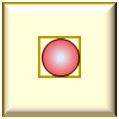 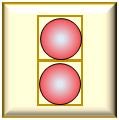 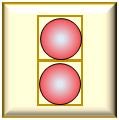 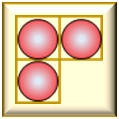 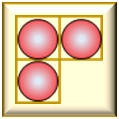 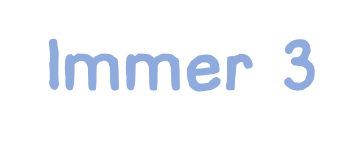 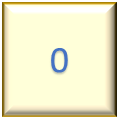 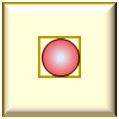 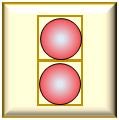 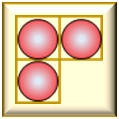 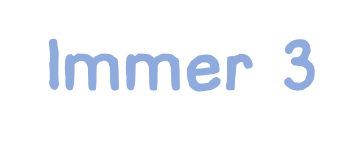 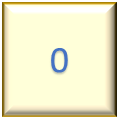 0

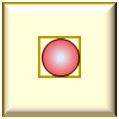 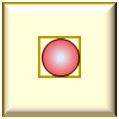 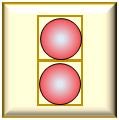 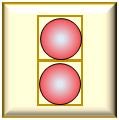 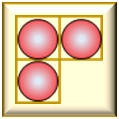 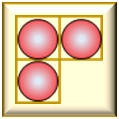 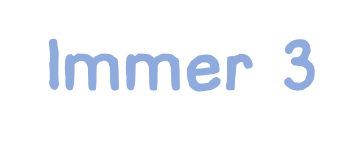 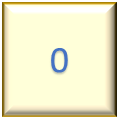 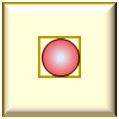 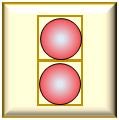 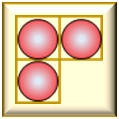 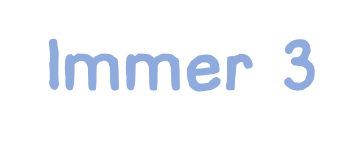 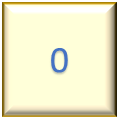 0

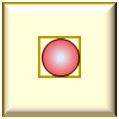 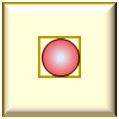 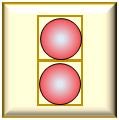 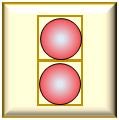 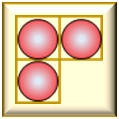 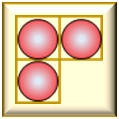 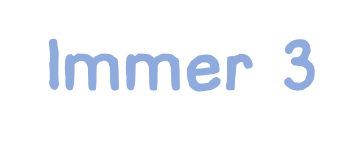 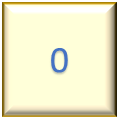 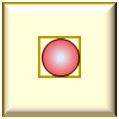 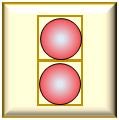 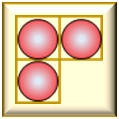 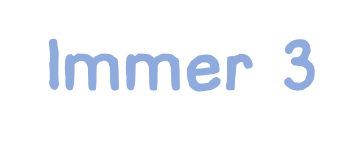 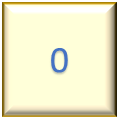 0
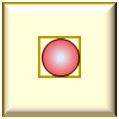 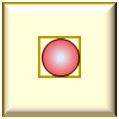 
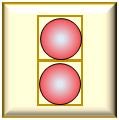 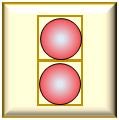 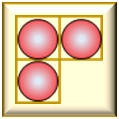 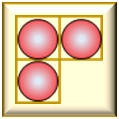 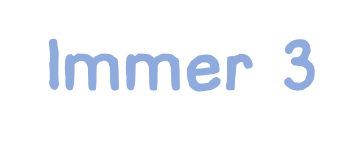 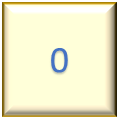 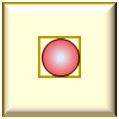 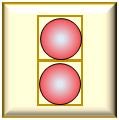 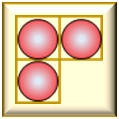 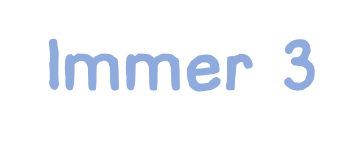 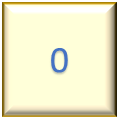 0
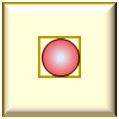 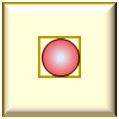 
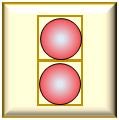 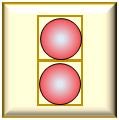 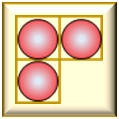 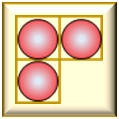 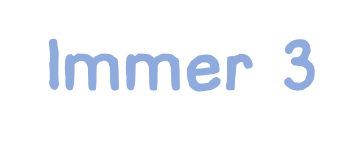 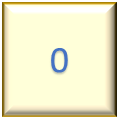 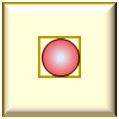 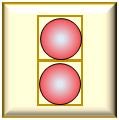 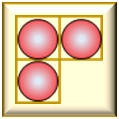 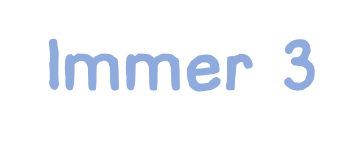 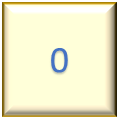 0
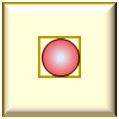 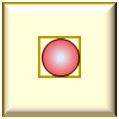 
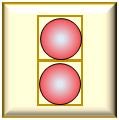 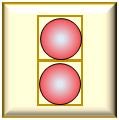 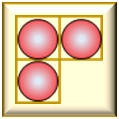 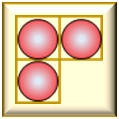 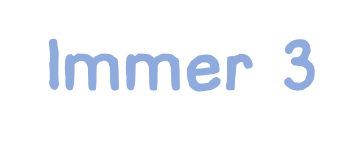 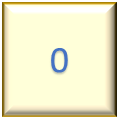 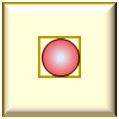 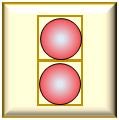 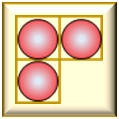 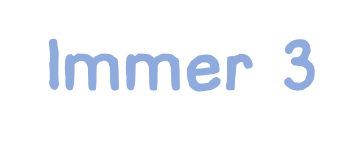 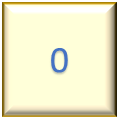 0
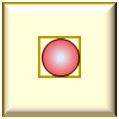 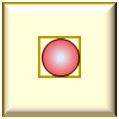 
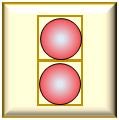 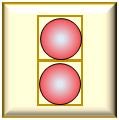 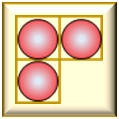 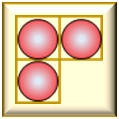 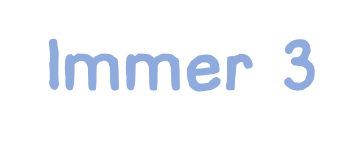 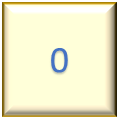 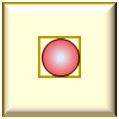 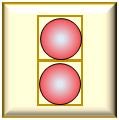 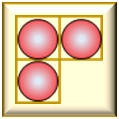 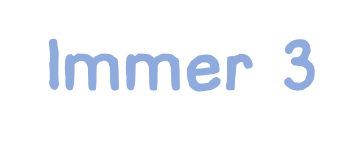 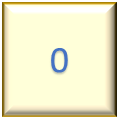 0
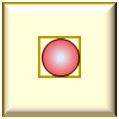 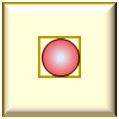 
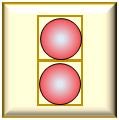 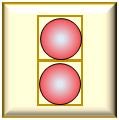 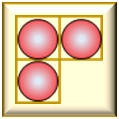 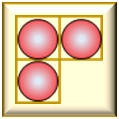 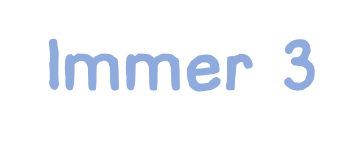 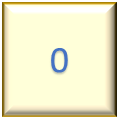 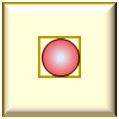 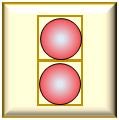 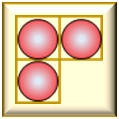 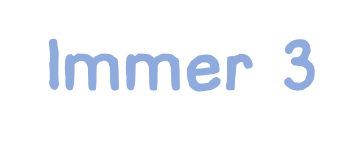 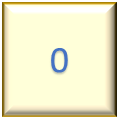 0
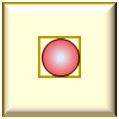 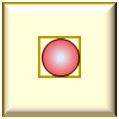 
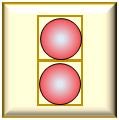 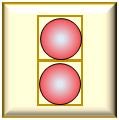 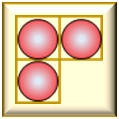 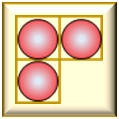 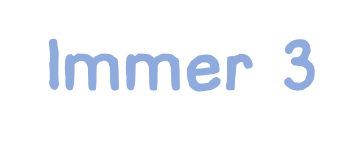 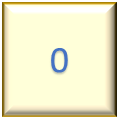 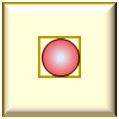 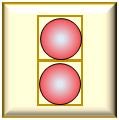 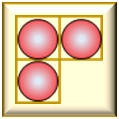 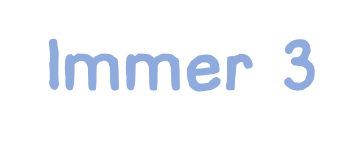 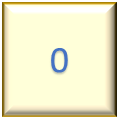 0
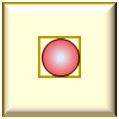 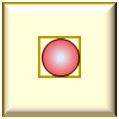 
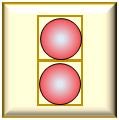 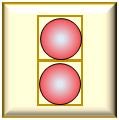 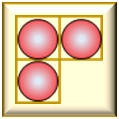 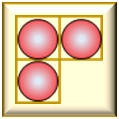 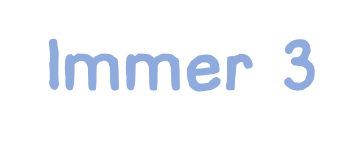 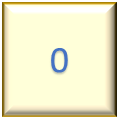 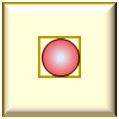 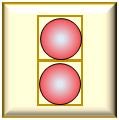 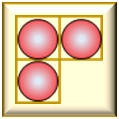 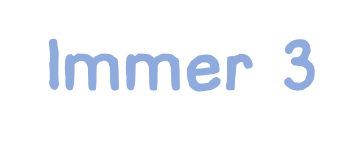 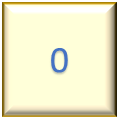 0
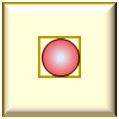 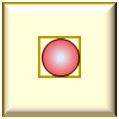 
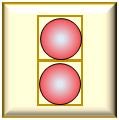 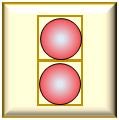 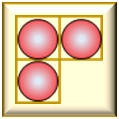 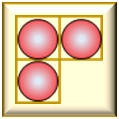 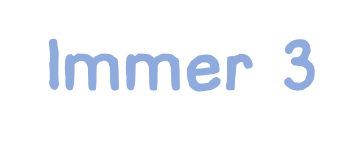 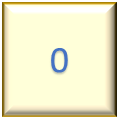 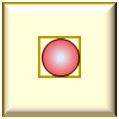 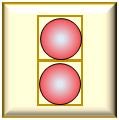 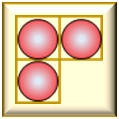 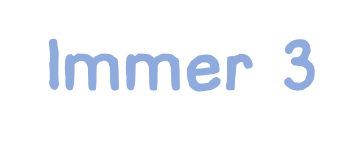 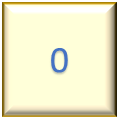 0
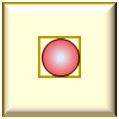 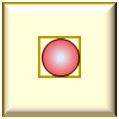 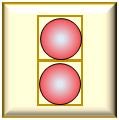 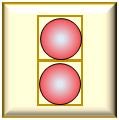 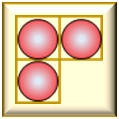 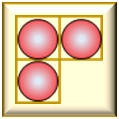 
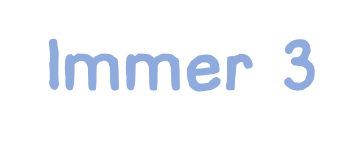 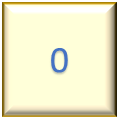 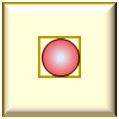 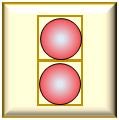 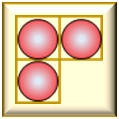 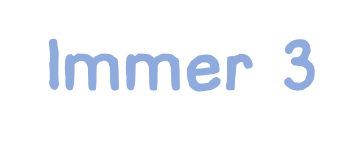 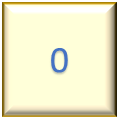 0
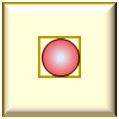 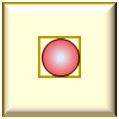 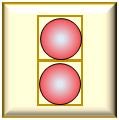 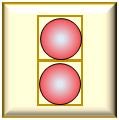 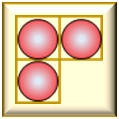 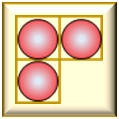 
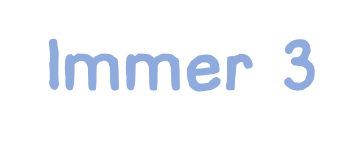 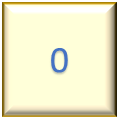 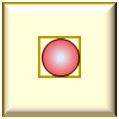 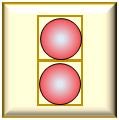 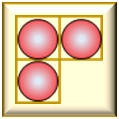 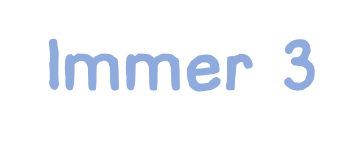 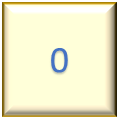 0
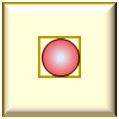 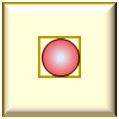 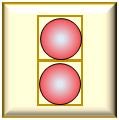 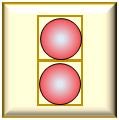 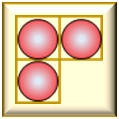 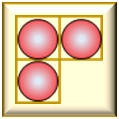 
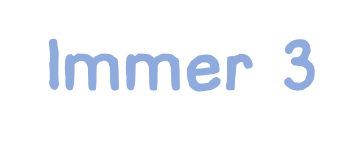 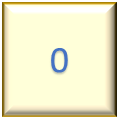 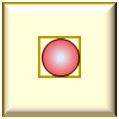 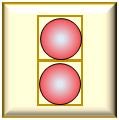 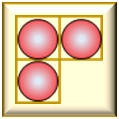 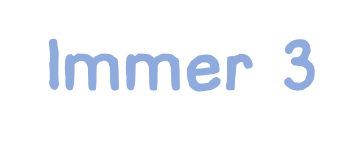 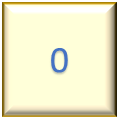 0
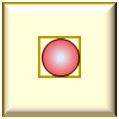 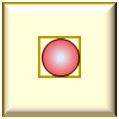 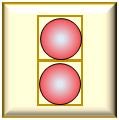 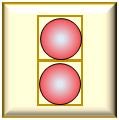 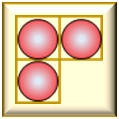 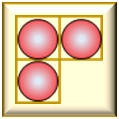 
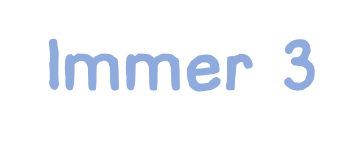 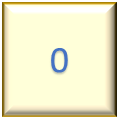 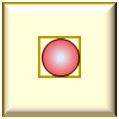 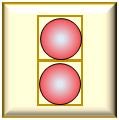 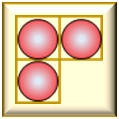 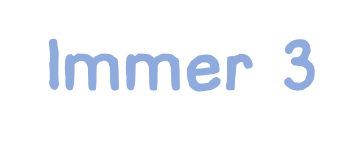 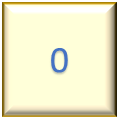 0
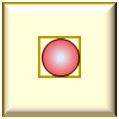 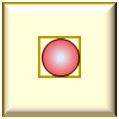 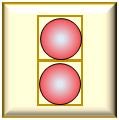 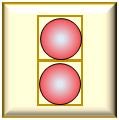 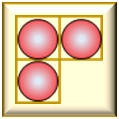 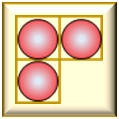 
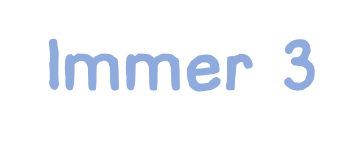 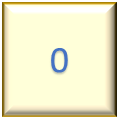 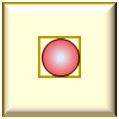 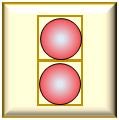 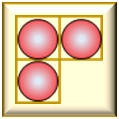 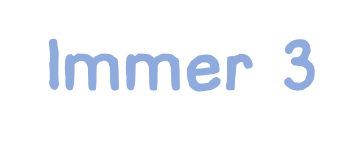 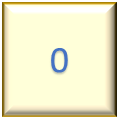 0
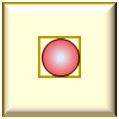 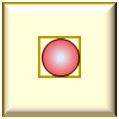 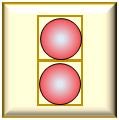 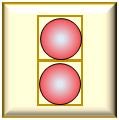 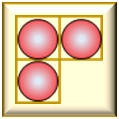 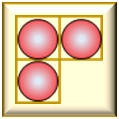 
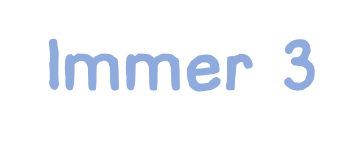 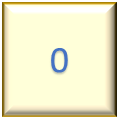 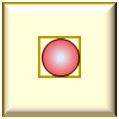 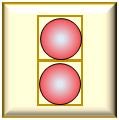 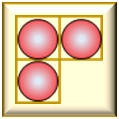 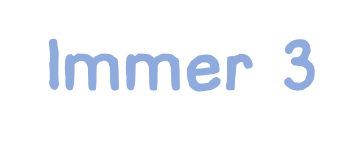 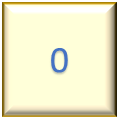 0
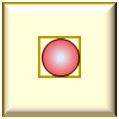 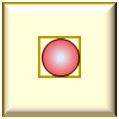 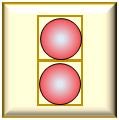 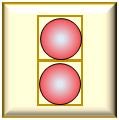 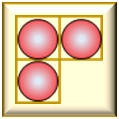 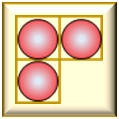 
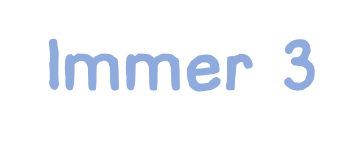 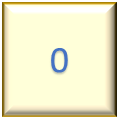 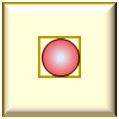 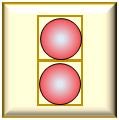 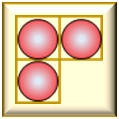 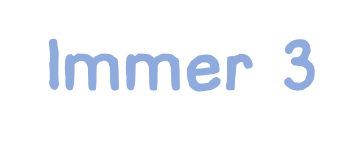 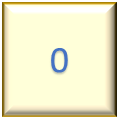 0
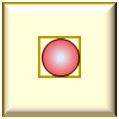 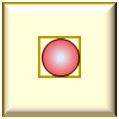 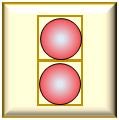 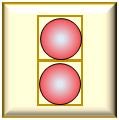 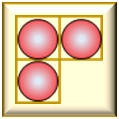 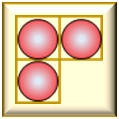 
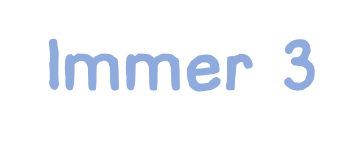 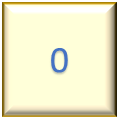 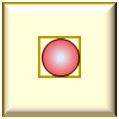 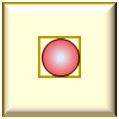 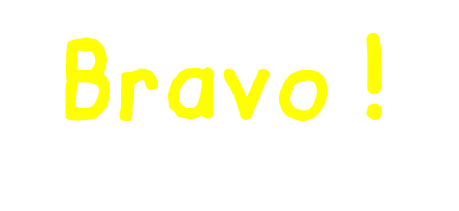 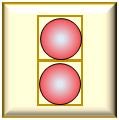 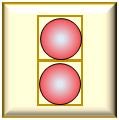 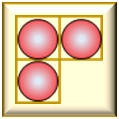 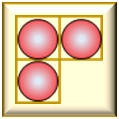 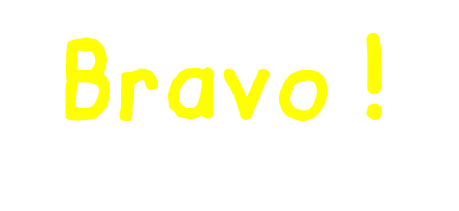